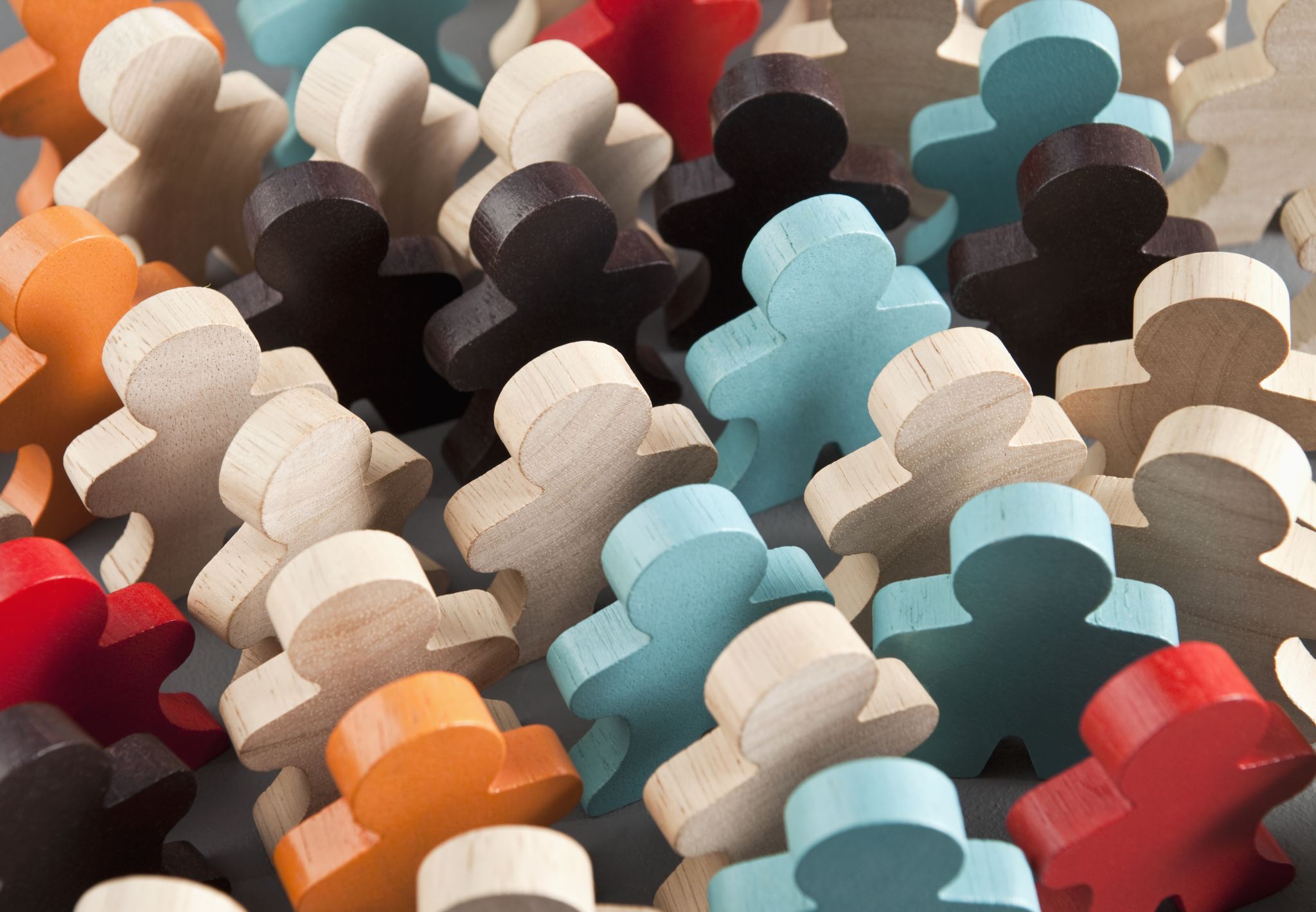 Предложения с разными типами сказуемых (предикатов). Члены предложения. Сказуемые. Предикаты.
Лекция 5.
Разница в русской и чешской терминологической традиции
В РЯ – чаще сказуемое, реже предикат, оба термины – синонимы.
Главный член предложения, выражен разными частями речи, чаще глаголом, обозначает действие, состояние, которое производит (которое происходит) подлежащее (объект).
В чешской русистике последовательное разграничение.
Сказуемое – главный член двусоставного предложения
Предикат – единственный главный член односоставного предложения (и двусоставного).
Сказуемое
Основные типы, которые мы знаем с прошлого года:
ПГС – простое глагольное сказуемое
СГС – составное глагольное сказуемое
СИС- составное именное сказуемое
ПГС
Простое глагольное сказуемое, способы его выражения
Простое глагольное сказуемое (ПГС) может выражаться однословно и неоднословно.
глагол в спрягаемой форме, то есть форме одного из наклонений; в этих случаях сказуемое согласуется с подлежащим: Он читал/ читает/ будет читать/ читал бы / пусть читает/ эту книгу.
 глагольное междометие или инфинитив; согласование сказуемого с подлежащим отсутствует: А шапка бац прямо на пол. Как заиграет музыка, мальчонка сразу плясать. (в разговорной речи)
СГС
Составное глагольное сказуемое (СГС) имеет следующую структуру:приинфинитивная часть + инфинитив.
Инфинитив выражает основное лексическое значение сказуемого — называет действие. 
Приинфинитивная часть выражает грамматическое значение сказуемого, а также дополнительную характеристику действия — указание на его начало, середину или конец (фазисное значение) или возможность, желательность, степень обычности и другие характеристики, описывающие отношение субъекта действия к этому действию (модальное значение).Фазисное значение выражается глаголами стать, начать (начинать), приняться (приниматься), продолжить (продолжать), перестать (переставать), прекратить (прекращать) и некоторыми другими (чаще всего это синонимы к приведенным словам, характерные для разговорного стиля речи): Я начал/ продолжил/ закончил читать эту книгу.
Модальное значение может выражаться 1) глаголами уметь, мочь, хотеть, желать, стараться, намереваться, осмелиться, отказаться, думать, предпочитать, привыкнуть, любить, ненавидеть, остерегаться и т.п. 2) глаголом-связкой быть (в наст. времени в нулевой форме) + краткими прилагательными рад, готов, обязан, должен, намерен, способен, а также наречиями и существительными с модальным значением: Я был готов/ не прочь / в состоянии подождать.
Не являются составными глагольными сказуемые, выраженные:
1) составной формой будущего времени глагола несовершенного вида в изъявительном наклонении: Я завтра буду работать;2) сочетанием простого глагольного сказуемого с инфинитивом, занимающим в предложении позицию дополнения в случае разных субъектов действия у спрягаемой формы глагола и инфинитива: Все просили ее спеть (все просили, а спеть должна она);3) сочетанием простого глагольного сказуемого с инфинитивом, который в предложении является обстоятельством цели: Он вышел на улицу погулять.
Нетрудно заметить, что во всех этих случаях спрягаемая форма глагола, стоящая перед инфинитивом, не имеет ни фазисного, ни модального значения.
СИС
Составное именное сказуемое (СИС) имеет следующую структуру:приименная часть (связка) + именная часть.Именная часть выражает лексическое значение сказуемого. Приименная часть выражает грамматическое или грамматическое и часть лексического значения сказуемого. Приименная часть бывает:
1) отвлеченная: глагол быть (в значении 'являться', а не 'находиться' или 'иметься'), который выражает только грамматическое значение сказуемого — наклонение, время, лицо / род, число; в настоящем времени отвлеченная связка выступает в нулевой форме: Он студент / был студентом.
2) полузнаменательная (полуотвлеченная): глаголы явиться (являться), бывать, оказаться (казаться), представиться (представляться), стать (становиться), сделаться (делаться), остаться (оставаться), считаться и др., которые выражают грамматическое значение сказуемого и дополняют значение, выражаемое именной частью; эти глаголы обычно не употребляются без именной части. Например: Он оказался студентом. Она казалась усталой.
3) знаменательная (полнозначная): глаголы движения, состояния, деятельности идти, ходить, бежать, вернуться, сидеть, стоять, лежать, работать, жить и др. В РАЗНЫХ СИНТАКСИЧЕСКИХ ШКОЛАХ ОЦЕНИВАЮТ ПО-РАЗНОМУ(дуплексив, doplněk, СИС, второстепенный член предложения)  Например: Мы вернулись домой усталые. Он работал дворником. Он жил отшельником.
Связка
Традиционный термин «связка» отражает характер этого глагола лишь отчасти. Функцией связки является не только связывать подлежащее (семантический субъект) с именной частью предиката, но прежде всего выражать главные «предложенческие» категории - наклонение и время. Папа был инженером.
Особенностью р. яз. является широкое употребление связки быть в нулевой форме наст, вр.: Отец - инженер. – Брат болен. - Эта папка моя. -Постоянные тренировки – вот источник успеха чемпиона. -Эта девушка - как праздник. (нулевая связка)
В отрицательных предложениях с нулевой связкой употребляется частица не (нельзя смешивать с нет). напр.: Витя пока не студент, V. zatím ještě není student (vysokoškolák). -Сестра не замужем. -Пистолет не игрушка.
Связка
Кроме глагола быть, бывать чисто связочным можно считать ещё глагол являться (явиться), не употребляющийся, однако, в разговорной речи. Напр.: Это утверждение является спорным. Toto tvrzení je sporné. - Лёгкая атлетика является одним из самых популярных видов спорта. — Варшава является столицей Польши. 
Являться + творительный падеж (редко именительный)/ Если глагола нет, то только именительный падеж.
В функции связки употребляются ещё и другие глаголы, т, наз. полусвязочные или полусвязки. Они отчасти сохраняют разные лексические оттенки, которые, однако, нельзя свободно заменять. В ч. яз. им очень часто соответствует лишь глагол být.Сюда относятся прежде всего следующие глаголы:
служить Язык служит средством взаимопонимания людей; стоять Погода стояла солнечная; представлять (собой) Этот вопрос представляет собой большой интерес. Tato otázka je velmi zajímavá; приходиться, доводиться Юра приходится// доводится мне внуком. J. je můj vnuk; становиться, стать Моё положение стало затруднительным.Má situace začala být obtížná;(по)казаться Задача казалась простой.Úkol se zdál jednoduchý; оказываться, оказаться Он оказался талантливым актёром. Ukázalo se, že je nadaný herec; получаться, получиться Результаты получились блестящие.Výsledky jsou skvělé;выглядеть Маша выглядит молодо. М. vypadá mladě;слыть Он слывёт выдающимся шахматистом. Je znám jako vynikající šachista;называться Основной закон государства называется конституцией. Základní zákon státu se nazývá ústava.
Способы выражения именной части
1) существительное в падежной форме, чаще в именительном падеже / творительном падеже.
Например: Он учитель / был учителем. Юбка была в клетку.
2) прилагательное в полной и краткой форме, в форме любой из степеней сравнения.
Например: Слова его были умны. Он стал выше отца. Он самый высокий в классе.
3) полное или краткое причастие: Письмо не было распечатано. В разных школах по-разному
4) местоимение: Этот карандаш мой!
5) числительное: Он был восьмым в очереди.
6) наречие: Разговор будет начистоту. Мне было жаль старика.
Адъективные сказуемые
Выражены полным или кратким прилагательным.
Полные прилагательные могут занимать как позицию определения, так и сказуемого: Это богатый (определение) человек; Этот человек богатый (СИС).
Краткие прилагательные могут занимать только позицию сказуемого: Этот человек богат. Краткое прилагательное не может стоять перед определяемым существительным, кроме фольклорных эпитетов красна девица, добр молодец.
Краткие формы обозначают ограниченный чем-либо признак (временем, местом, ситуацией).
1. Пиджак широк (для меня). Пиджак широкий.
2. В большинстве европейских городов улицы очень узкие / узки (для проезда машин).
3. Он молодой / он ещё слишком молод (чтобы жениться).
4. Погода сегодня хорошая (констатация факта) / Погода сегодня хороша (сиюминутное впечатление, ситуативная оценка).

Некоторые прилагательные в полной форме передают постоянный признак лица или предмета, в краткой - признак, актуальный для данного отрезка времени. Наиболее часто эти значения имеют прилагательные больной (болен), здоровый (здоров), весёлый (весел), голодный (голоден), спокойный (спокоен), счастливый (счастлив).
Особое положение сказуемых, выраженных кратким страдательным причастием.
Конструкции с кратким страдательным причастием рассматриваются по-разному. Виноградов называет их сказуемым, выраженным причастием, Лекант − составным именным сказуемым, Кубик считает подобные случаи сложными, по его мнению, они занимают промежуточное положение между простым глагольным и составным именным сказуемым, но в учебнике классифицирует их как составное именное сказуемое, Г. Флидрова и С. Жажа называют их предикатом собственно-глагольным.
Предикат
Под термином предикат мы подразумеваем то, что в традиционных школьных грамматиках называется
а)	сказуемое «двусоставного» предложения, напр.: Солнце светит. 
б)	единый главный член «односоставного» предложения, напр.: Вечереет. -На дворе моросит.
С точки зрения его формального выражения различаются следующие типы предиката:
1.	Предикат собственно глагольный, выраженный спрягаемой формой полнознаменательного глагола: Солнце светит. - Поезд опоздал. - ПГС
2.	Предикат связочно-именной. Выражается формой глагола-связки (включая нулевую) или полусвязки и именной частью предиката (прилагательным, существительным, наречием, предложно-падежным сочетанием, числительным): Отец был болен. Мой племянник - диспетчер. - Сестра уже замужем.-Все были в беспокойстве.  СИС
3.	Предикат сложный (собственно глагольный), содержащий т. наз. модификатор, т. е. глагол или предикативное наречие с модальным или фазовым значением, и Инф полнознаменательного глагола: Я могу приехать. - Таня вынуждена остаться. - Мы должны будем извиниться. - Ты не имеешь права так говорить. -Дети начинают играть.  СГС
4.	Предикат инфинитивный: Вам сегодня убирать комнату. - Борису не понять этого. - Что делать? -Лишь бы вам не простудиться! ПГС
5.	Предикат неглагольный, выраженный существительным, наречием, частицей или междометием: Тишина. -Ну и погода! -Хорошо. -Вперёд! - Спасибо. - Так ли? -Ой-ой!
Специальные типы предиката
а)	Аналитический предикат , выраженный устойчивым глагольно- именным словосочетанием, образующим целостную семантическую единицу: Студенты принимают участие/ участвовать в решении педагогических вопросов(se účastní). 
В чешском языке подобные словосочетания тоже встречаются, ср. вести переговоры - vést jednání, оказывать помощь- poskytovat pomoc, вводить в эксплуатацию- uvádět do provozu и др., однако в русском языке они употребляются в гораздо большей мере. 
б)	Осложнённый предикат встречается в живой разговорной речи и выражается глаголом в сочетании с частицами, сообщающими предикату разные модальные и эмоциональные оттенки:
Частица как сообщает действию оттенок интенсивности, неожиданности: Я хотел погладить собаку, а она как зарычит!...a on najednou tak ale zavrčel! -Частица да усиливает действие: Это что-нибудь да значит.
Предложения со связочно-именным предикатом
Предикат состоит из нулевой или реальной формы связки (быть, бывать являться) или полусвязки (служить, представлять собой, составлять, становиться, казаться и др). и именной части предиката, выражаемой существительным, прилагательным, реже другими формами слов: Отец - инженер. - Сын был похож на отца. - Моя сестра yжe замужем. - Книг было две. - Проблема является спорной. - Задача кажется трудной. - Директором назначается Попов. - Запомнить это оказалось трудным.
Предложения со сложным предикатом
Начинает светать. — Следует подождать. - Надо будет посоветоваться. - Вам можно не возвращаться. - Ему лень было одеваться.
Эти предложения содержат предикат, состоящий из двух частей: фазового или модального элемента (модификатора) + Инф полнознаменательного глагола (или Инф связки/полусвязки + именной части); 
а)	Фазовый модификатор выражен формой 3 л. ед. ч. ср. рода и обозначает начало, продолжение, перерыв или конец действия, напр. Начинает светать. - Продолжает моросить.
б)	В роли модальных модификаторов выступают модальные глаголы, выражающие разные оттенки возможности, необходимости, желательности: приходится, предстоит, надлежит, остаётся, случается, доводится, достаётся, следует, полагается, подобает, стоит; хочется, вздумалось,  модальные предикативы, выражающие разные оттенки возможности и необходимости, желательности, как надо, нужно, необходимо, пора, обязательно; молено, возможно, нельзя, немыслимо, грех, желательно и др..
Известную особенность конструкций с модальным модификатором, субъектом в Дат и Инф представляют предложения, в которых модификатор выражен экзистенциальным глаголом есть (было, будет). Вместе с вопросительно- относительным местоимением (кого, кому, чем и др.) или местоименным наречием (где, куда) он выражает возможность, возникшую в результате наличия какого-либо благоприятного / неблагоприятного условия, напр.: Нам есть кому позвонить. -Вере есть с кем посоветоваться. - Было о чем жалеть. - Туристам будет там. на что посмотреть. - Ребятам было где выкупаться. Местоимения (наречия) выполняют здесь двойную функцию: являясь частью модификатора, они в то же время представляют дополнение или обстоятельство глагола, стоящего в Инф.
Модальность. Долженствование
Должен (должна, должны)
Обязан (обязана, обязаны)
Следует
Принято
Полагается/положено https://www.youtube.com/watch?v=dTW6Bnrlql8
Нужно/ Надо
Синонимы или нет?
Кому нужен (а, о, ы) + подлежащее /инфинитив
Мне нужен словарь. Ирине нужно только свежее молоко. Ему нужна только ты. Бабушке нужны уход и забота. Мне нужно ехать в Прагу.
Нуждаться – требуется- нужен (а, ы)
Он нуждается в помощи – Ему требуется помощь.- Ему нужна помощь.

Бабушка нуждается в уходе – Бабушке требуется уход. Бабушке нужен уход.